DZ
edző, madzag, edzés, bodza
DZS
dzsem, dzseki, dzsungel, dzsip
GY-TY-NY
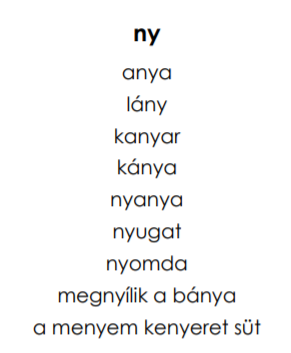 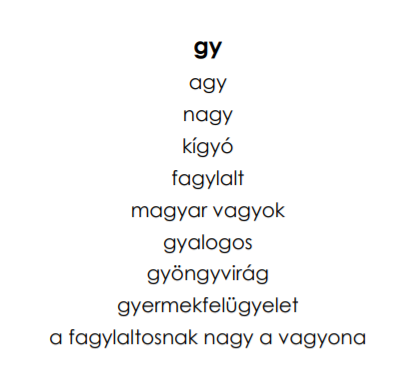 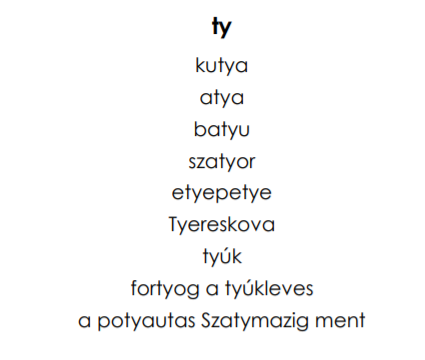 Forrás:
www.magyarora.com
GY vagy TY?
GY
TY
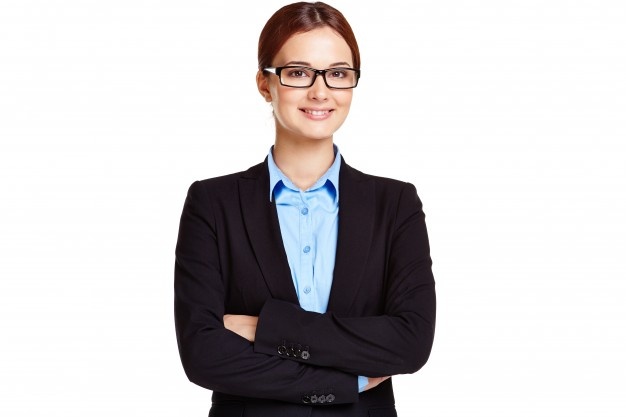 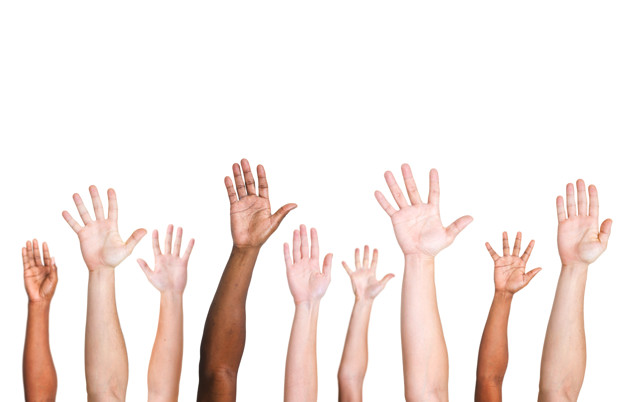 https://image.freepik.com/
https://image.freepik.com/
Matyi, tyúk, gyár, gyér, mutyi, Katyi, agy, ágy, gyík, etye-petye, gyúr, gyökér, Etyek, megyek, entyem-pentyem, putty, rogy
Egy me...mag meg még egy me...mag az két me...mag.
N vagy NY?
N
NY
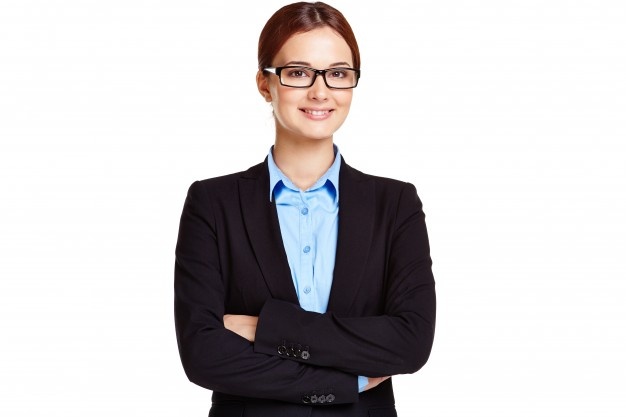 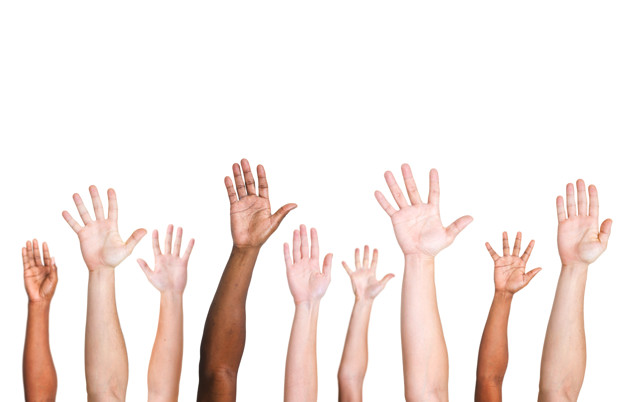 https://image.freepik.com/
https://image.freepik.com/
Anya, banya, nene, nini, nyál, menő, anna, annyi, amennyi, manna, Manyi, kan, kánya, fránya